Критерії характеристики безпеки та небезпеки
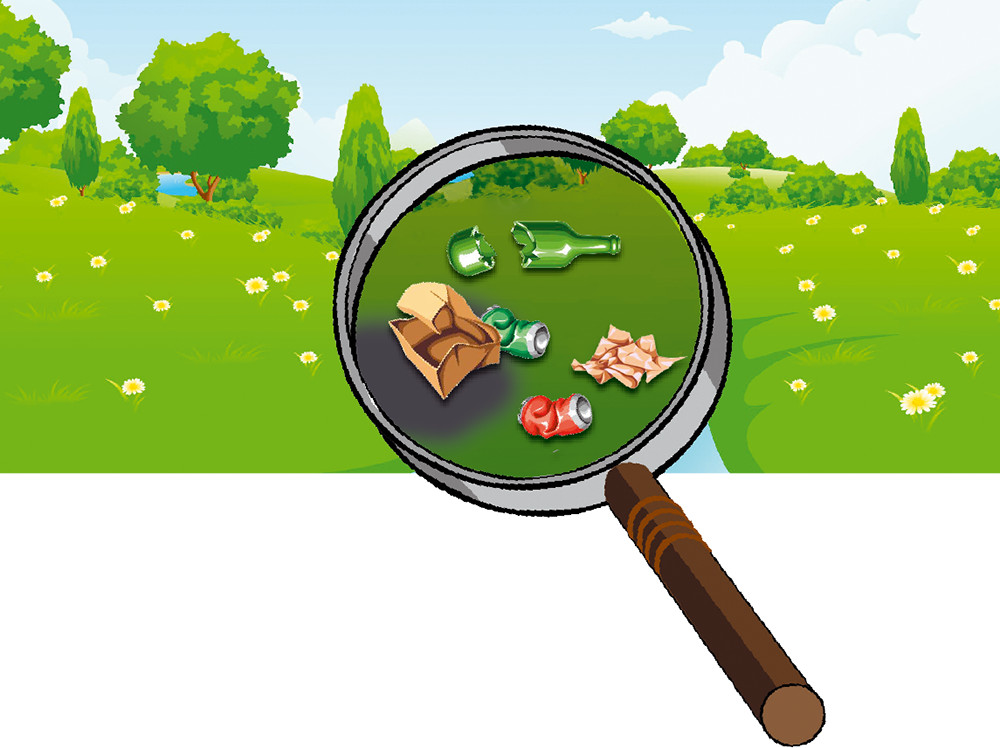 При ідентифікації небезпек необхідно виходити з принципу «все впливає на все», тобто джерелом небезпеки може бути все живе і неживе, а підлягати небезпеці також може все живе і неживе
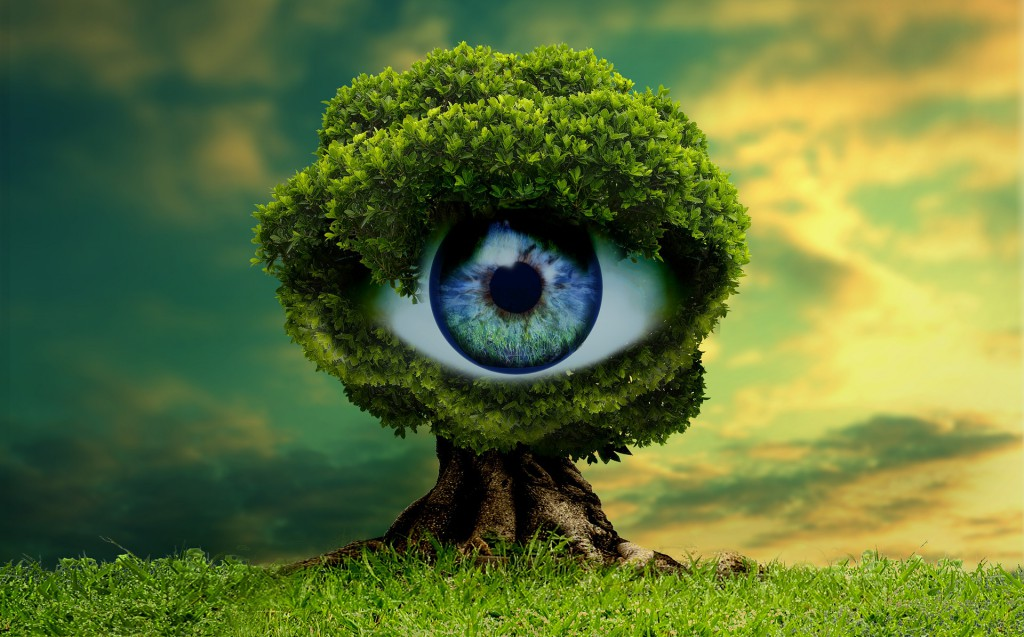 Безпека – це збалансований стан людини, соціуму, держави, природних і антропогенних систем тощо.
Безпека людини – невід’ємна складова характеристика стратегічного напряму людства, що визначений ООН як «сталий людський розвиток», такий розвиток, який веде не тільки до економічного, а й до соціального, культурного, духовного зростання, що сприяє гуманізації менталітету громадян і збагаченню позитивного загальнолюдського досвіду.
Небезпека – це явища, процеси, об’єкти в системі «людина – природа – техніка», здатні в певних умовах завдавати шкоди здоров’ю людини побічно або безпосередньо, тобто викликати небажані наслідки.
Техногенні фактори − фактори, обумовлені господарською діяльністю людей (надмірними викидами й скиданнями в навколишнє середовище відходів господарської діяльності в умовах її нормального функціонування та в аварійних ситуаціях; необґрунтованими відчуженнями територій під господарську діяльність; надмірним залученням у господарський оборот природних ресурсів; іншими, пов’язаними з господарською діяльністю подібними негативними процесами, актами або рішеннями).
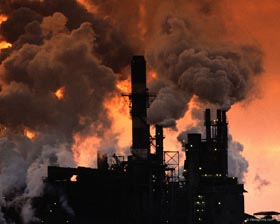 Екологічні фактори – фактори, обумовлені причинами природного характеру (несприятливими для життя людини, фізико-хімічними характеристиками атмосфери, води, ґрунтів, функціональними характеристиками екосистеми, природними нещастями й катастрофами).
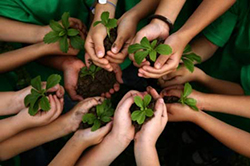 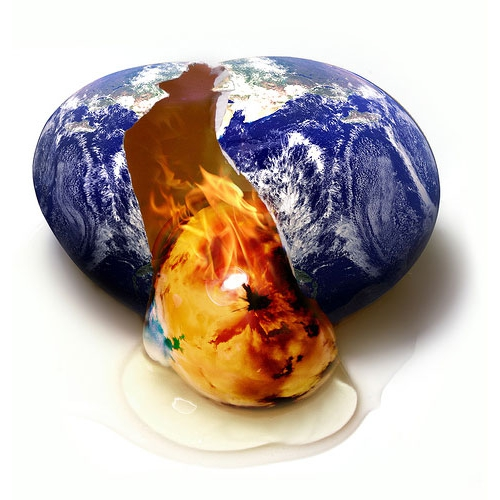 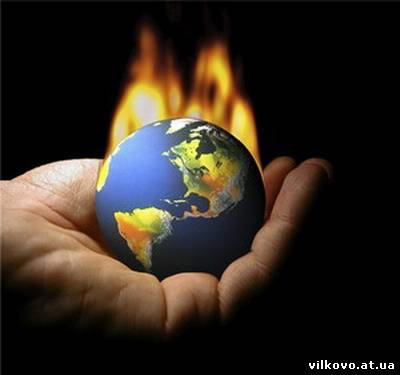 Соціально-економічні фактори – фактори, обумовлені причинами соціального, економічного, психологічного характеру (недостатнім рівнем харчування, охорони здоров’я, освіти, забезпечення матеріальними благами; порушеними суспільними відносинами, недостатньо розвиненими соціальними структурами).
Залежно від наслідків впливу конкретних вражаючих факторів на організм людини вони в деяких випадках поділяються на шкідливі та небезпечні.
Небезпечний фактор – природний чи техногенний чинник, вплив якого на людину за певних умов призводить до травм, гострого отруєння або іншого раптового погіршення стану здоров’я або смерті.
Шкідливий фактор – природний чи техногенний чинник, вплив якого за певних умов може призвести до захворювання, зниження працездатності і (або) негативного впливу на здоров’я людини чи її нащадків
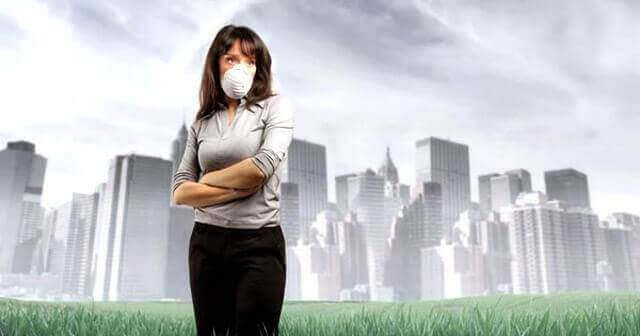 За характером і природою впливу всі небезпечні та шкідливі фактори поділяються на чотири групи:
1) фізичні;
2) хімічні;
3) біологічні;
4) психофізіологічні.
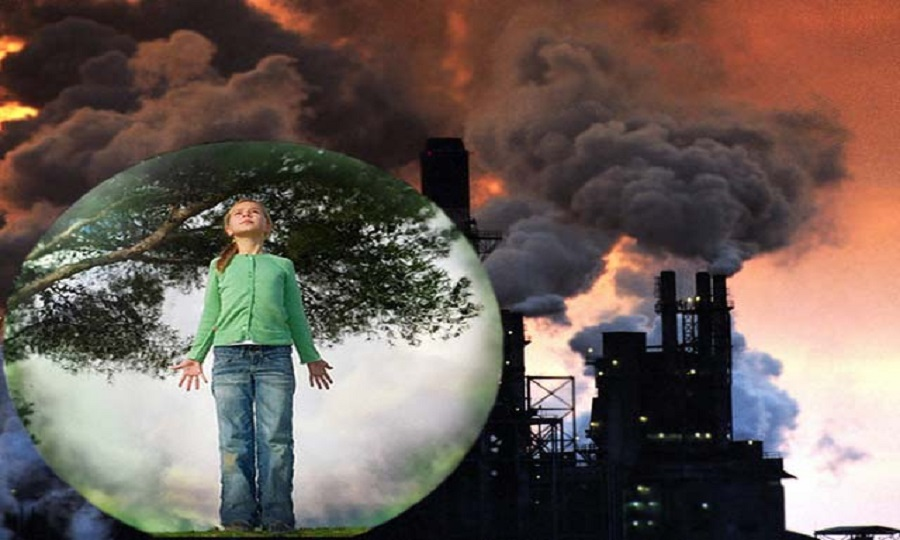 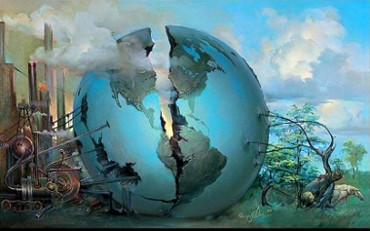 Класифікації небезпек
За природою походження:
природні;
технічні;
антропогенні;
комбіновані.
За часом виявлення негативних наслідків:
імпульсивні;
кумулятивні.
За локалізацією:
літосферні;
атмосфері;
пов'язані з космосом.
За здатністю людини ідентифікувати небезпеку:
відчутні;
невідчутні.
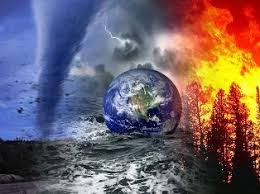 Класифікації небезпек
За завданими збитками:
технічні;
екологічні;
соціальні.
За спричиненими наслідками:
захворювання;
травми;
аварії;
пожежі;
фатальні наслідки.
За характером прояву:
активні;
пасивні.
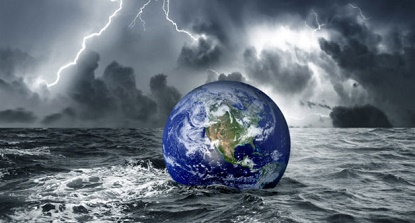 Класифікації небезпек
За галуззю прояву небезпек:
побутові;
спортивні;
дорожньо-транспортні;
виробничі;
військові.
За структурою (будовою):
прості;
складні.
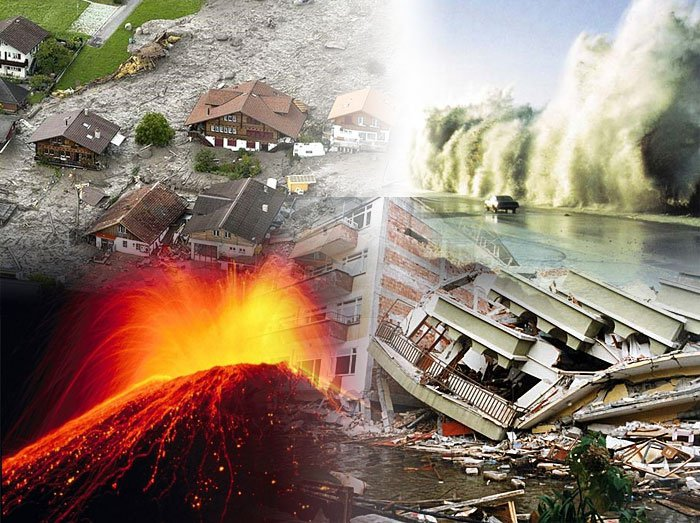 Найбільш розповсюдженою оцінкою небезпек є ризик.
Ризик − якісна оцінка небезпеки, яка визначається як відношення кількості подій з небажаними наслідками (n) до максимально можливої їх кількості (N) за конкретний період часу
R= n/N
Дана формула дозволяє розрахувати розміри соціального ризику, тобто як для людства в цілому так і для групи людей з певною ознакою (за професією,віком, статтю та ін.).
Співвідношення об’єктів ризику й небажаних подій дозволяє розрізняти техногенний, екологічний, соціальний і економічний ризик. Кожний вид його обумовлюють характерні джерела й фактори ризику.
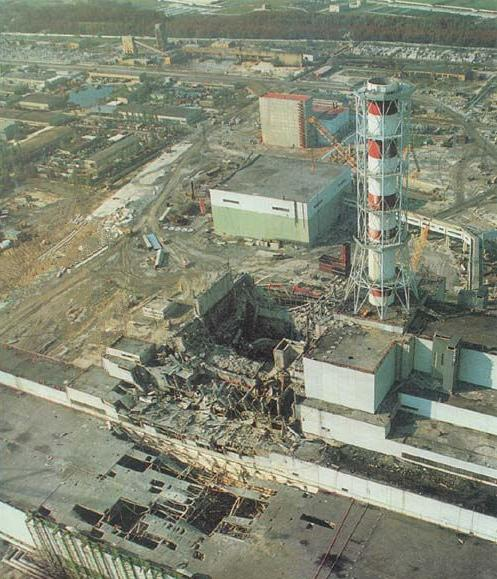 Техногенний ризик – комплексний показник надійності елементів техносфери. Він виражає ймовірність аварії або катастрофи при експлуатації  машин, механізмів, реалізації технологічних процесів, будівництва та експлуатації будинків і споруд.
Джерела техногенного ризику: 
 низький рівень науково-дослідних і дослідно-конструкторських робіт; 
дослідне виробництво нової техніки; 
серійний випуск небезпечної техніки;
порушення правил безпечної експлуатації технічних систем.
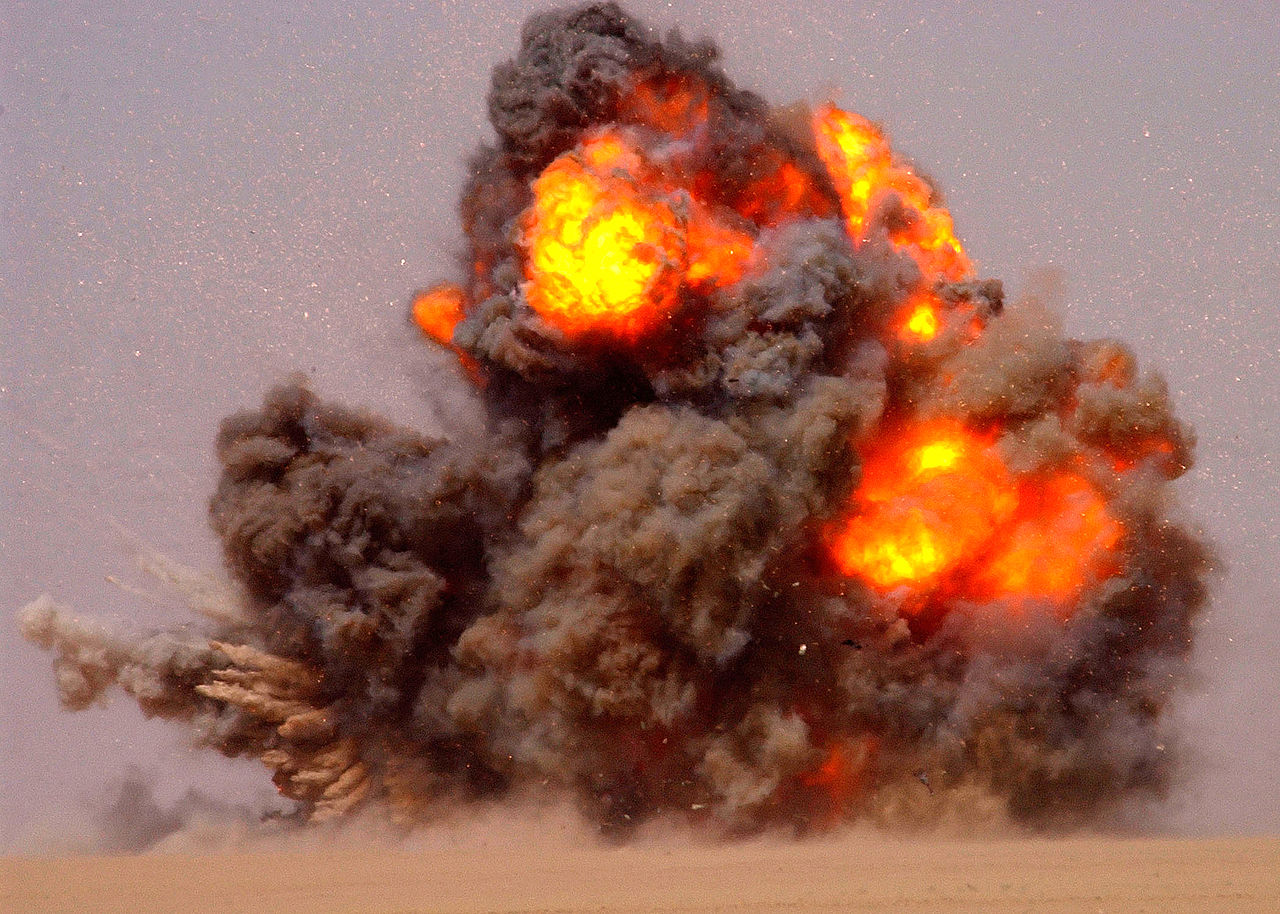 Найпоширеніші фактори техногенного ризику: 
помилковий вибір за критеріями безпеки напрямків розвитку техніки й технологій; 
вибір потенційно небезпечних конструктивних схем і принципів дії технічних систем; 
помилки у визначенні експлуатаційних навантажень;
неправильний вибір конструкційних матеріалів;
недостатній запас міцності;
відсутність у проектах технічних засобів безпеки;
неякісне доведення конструкції, технології, документації за критеріями безпеки;
недостатня точність конструктивних розмірів;
порушення режимів термічної й хіміко-термічної обробки деталей;
порушення регламентів складання й монтажу конструкцій і машин;
використання техніки не по призначенню; 
порушення паспортних (проектних) режимів експлуатації;
несвоєчасні профілактичні огляди й ремонти;
порушення вимог транспортування й зберігання.
Категорії серйозності небезпеки встановлюють кількісне значення відносної серйозності ймовірних насідків небезпечних умов
Рівні ймовірності небезпеки є якісним відображенням відносної
ймовірності того, що відбудеться небажана подія, яка є наслідком не усуненої або непідконтрольної небезпеки.
Матриця оцінки ризику
ЕКОЛОГІЧНИЙ РИЗИК
Екологічний ризик – це оцінка на всіх рівнях – від локального до глобального – вірогідності появи негативних змін у довкіллі, викликаних антропогенним чи іншим впливом,  або можливу міру небезпеки заподіяння шкоди довкілля у вигляді можливих втрат за зазначений час.
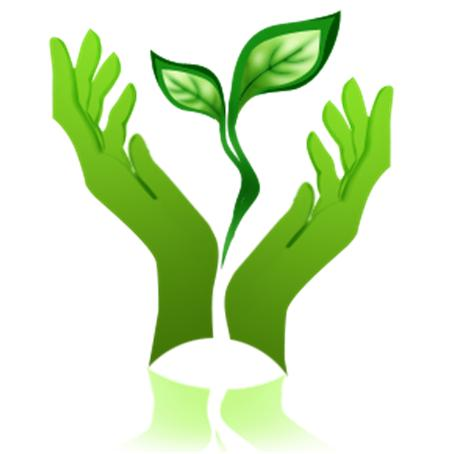 Екологічний ризик часто розглядають у двох аспектах
Потенційний екологічний ризик – це явище небезпеки порушення стосунків живих організмів з навколишнім середовищем внаслідок її природних чи антропогенних чинників.
Реальний екологічний ризик – утворюється з потенційним з урахуванням ймовірної частоти його реалізації
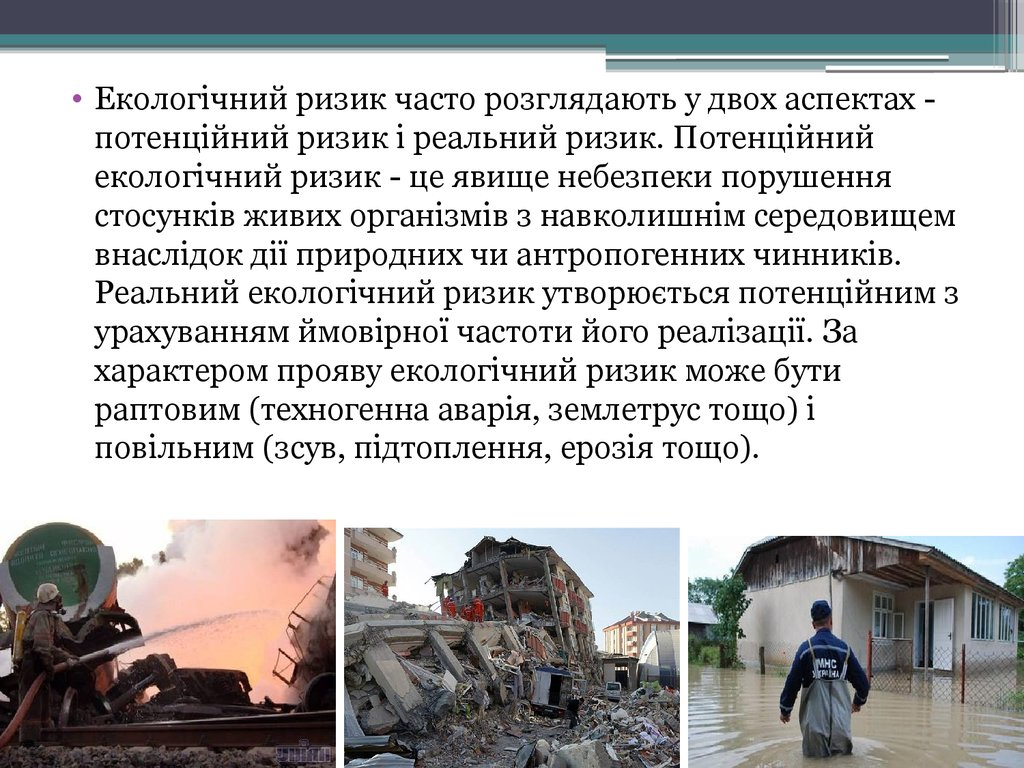 За характером прояву ризик буває
Повільний
Раптовий
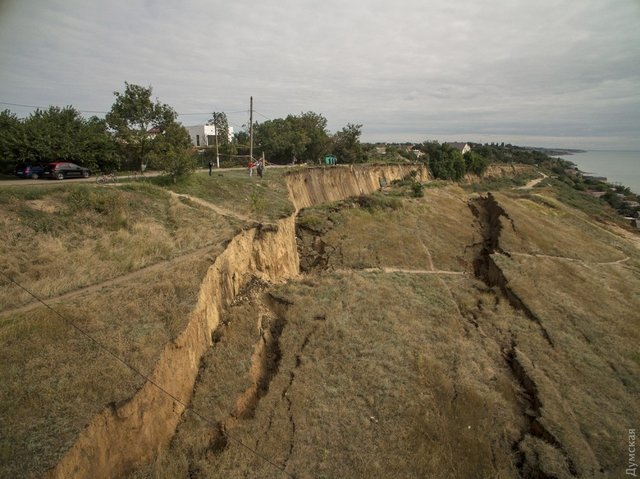 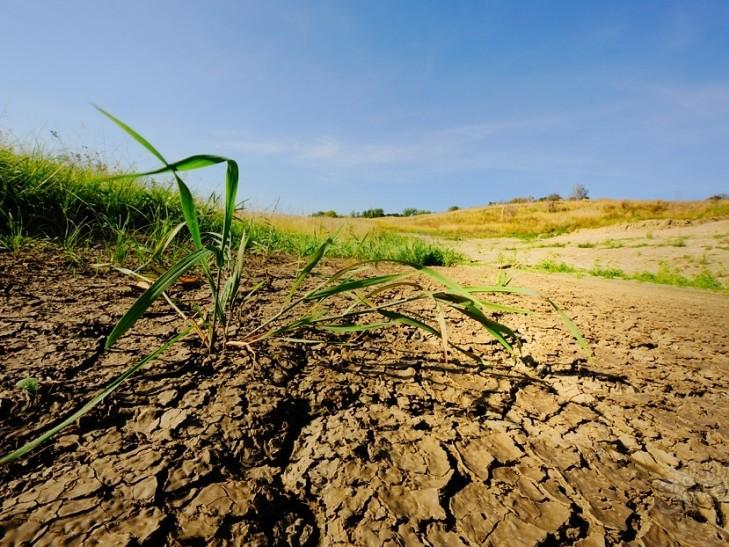 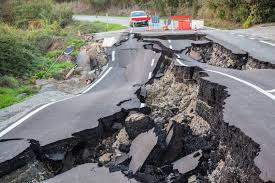 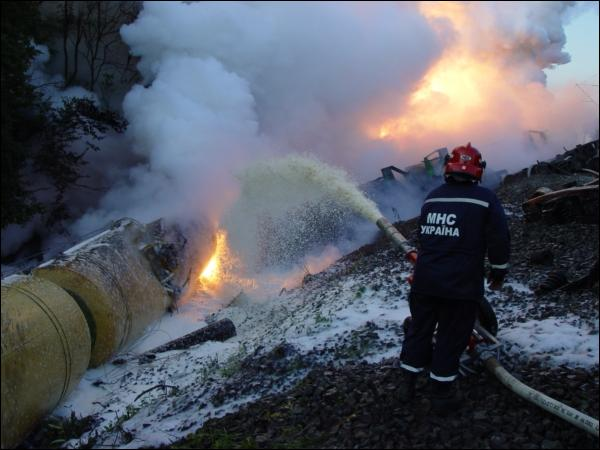 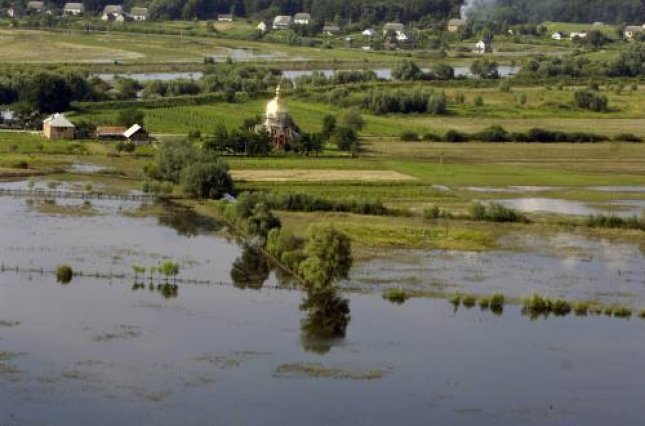 Види екологічного ризику
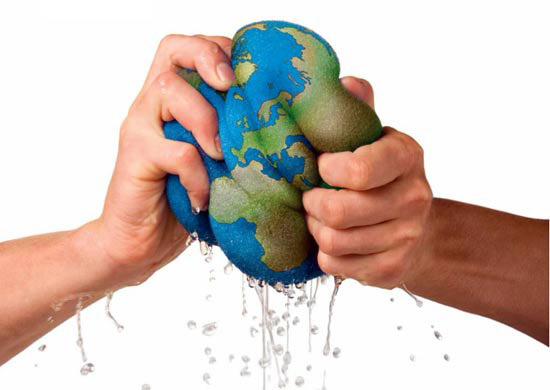 прийнятний екологічний ризик;
 гранично допустимий екологічний ризик;
 незначущий екологічний ризик;
 індивідуальний екологічний ризик;
Прийнятний екологічний ризик – це ризик, рівень якого виправданий з точки зору як екологічних, так і економічних, соціальних та інших проблем у конкретному суспільстві і в конкретний час.
Гранично допустимий екологічний ризик – максимальний рівень прийнятного екологічного ризику. Він визначається за всією сукупності несприятливих екологічних ефектів і не повинен перевищувати допустимі рівні незалежно від інтересів економічних або соціальних систем.
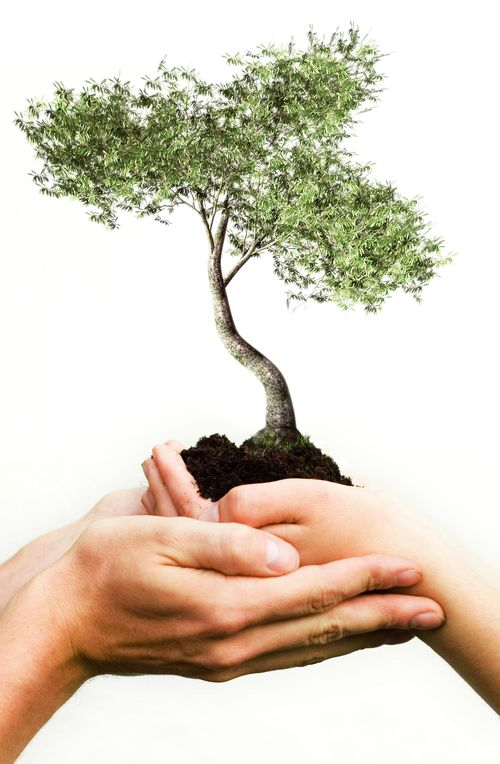 Індивідуальний екологічний ризик – це ризик, який зазвичай ототожнюється з імовірністю того, що людина в ході своєї життєдіяльності зазнає несприятливого екологічного впливу.
Незначущий екологічний ризик – мінімальний рівень прийнятного екологічного ризику. Визначається як 1% від гранично допустимого екологічного ризику.
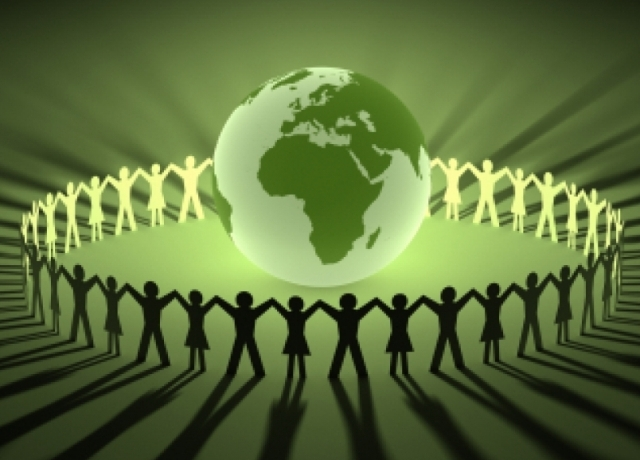 Розрізняють три складові екологічного ризику:
оцінка стану здоров’я людини і можливого числа жертв;
 оцінка стану біоти за біологічними інтегральними показниками;
 оцінка впливу забруднюючих речовин на людину і довкілля.
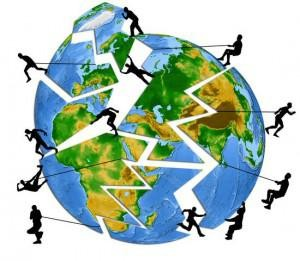 Оцінка ризику - це аналіз причин його виникнення і масштабів прояву в конкретній ситуації.
Ймовірність виникнення техногенних аварій значною мірою визначається ефективністю природоохоронної діяльності. Вітчизняні експерти вважають, що для України ризик виникнення аварій безпосередньо залежить від трьох груп чинників і описується регресійним рівнянням:
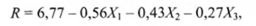 Де: Х1 - ефективність екологічної політики місцевих органів влади; 
Х2 - капітальні вкладання в ресурсозберігаюче та природоохоронне устаткування; 
Х3 - ефективність реалізації екологічних державних програм
Оцінка ризику оцінюється за семибальною шкалою
За оцінкою експертів, ризик виникнення техногенних аварій по регіонах України сильно відрізняється - від 5,5 для Одеської області до 2,1 для Чернігівської. В більшості областей він перевищує 4 і лише в Полтавській, Кіровоградській і Чернігівській - трохи менше 3,0
Оцінювання екологічного ризику передбачає:
вивчення сценаріїв можливих аварій і їхніх наслідків для навколишнього середовища і населення;
аналіз заходів запобігання наслідкам аварій та їх обмеження;
обчислення ймовірних збитків, завданих діяльністю підприємства;
деталізацію засобів зменшення збитків;
оцінювання впливу на середовище залишкового забруднення;
систему інформування наглядових організацій і громадян про можливу аварію.
Для оцінювання екологічного ризику використовують такі основні підходи:

Інженерний. Основні зусилля зосереджують на збиранні статистичних даних про аварії та пов'язані з ними викиди токсичних речовин у навколишнє середовище з метою розрахунку ймовірності аварій.
Модельний. Розробляють математичні моделі процесів, які призводять до появи небезпек для людини та довкілля внаслідок використання шкідливих хімічних речовин та сполук.
Експертний. Якщо статистичних даних недостатньо або деякі принципові залежності не з'ясовано, то звертаються по допомогу до експертів, які оцінюють наслідки подій, пов'язаних з аналізом ризику.
Соціологічний. Визначають рівень ризику для різних груп населення.
Стійкість екосистем за природно-екологічною класифікацією вгасання природи (показник самовідновлення системи) має наступні градації:
природний стан;

 рівноважний стан;

кризовий стан;

критичний стан;

катастрофічний стан;

стан колапсу.
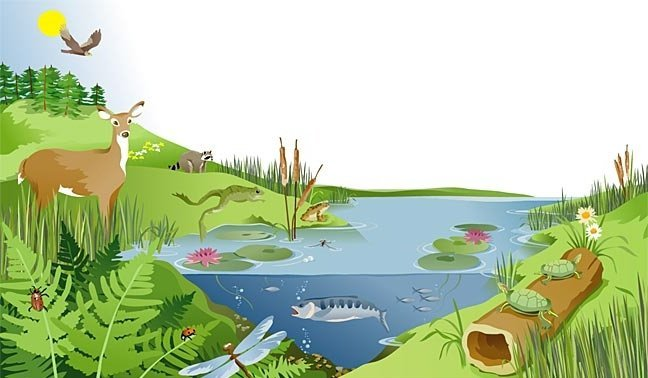 Природний стан: спостерігається лише фоновий антропогенний вплив; біомаса максимальна, біологічна продуктивність мінімальна.
Рівноважний стан: швидкість відбудовних процесів вище або дорівнює темпові порушення; біологічна продуктивність більше природної, біомаса починає знижуватися.
Кризовий стан: антропогенні порушення перевищують по швидкості природно-відбудовні процеси, але зберігається природний характер екосистем; біомаса знижується, біологічна продуктивність різко підвищена.
Критичний стан: оборотна заміна раніше існуючих екосистем на менш продуктивні, біомаса мала і, як правило, знижується.
Катастрофічний стан: важко оборотний процес закріплення малопродуктивної екосистеми, біомаса і біологічна продуктивність мінімальні.
Стан колапсу: необоротна втрата біологічної продуктивності, біомаса прагне до нуля.